St Paul’s Catholic School
Personal Development Curriculum
Year 13 Celebration Mass
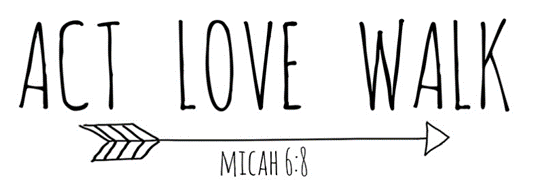 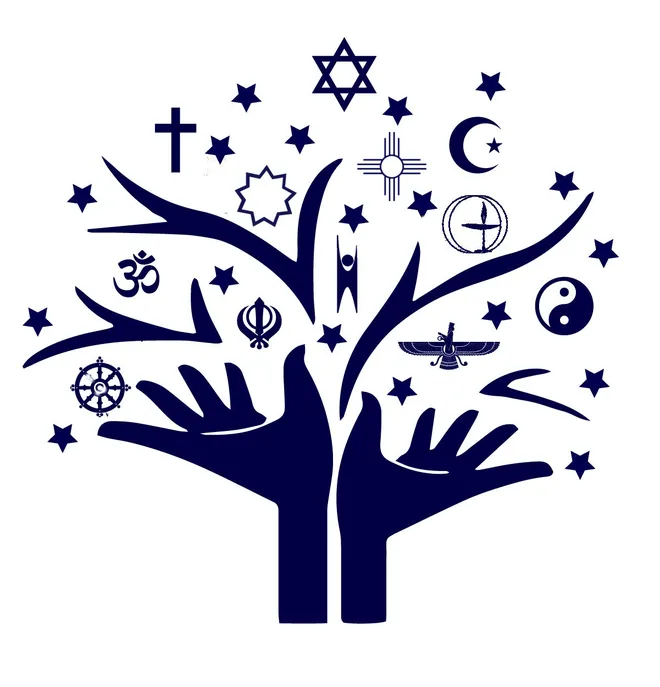 Award’s Evening
Keep Fit sessions
University Taster Day
STI’s, drug & alcohol awareness
Cultural Food day
Moving out and budgeting
Suicide awareness
Philosophy & ethics
Wellbeing preparing for exams
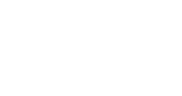 YEAR
13
Submitted
Human Trafficking
Racial Justice
Interview skills
Theology of the Body
Extremism
Propoganda
Anthony Nolan Trust campaign
Food on a budget
Sixth Form newsletter
Debating Competition
Work Experience & Nuffield Summer Schools
International Sports Day
Understanding loneliness
Understanding loneliness
Sepsis  awareness
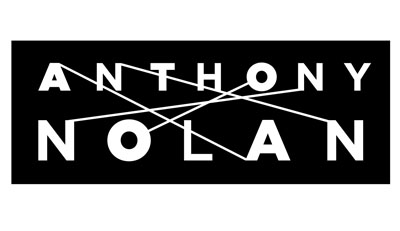 Social media relationships and reputations
Listening skills
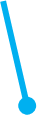 University & Apprenticeship Fairs
Team building at Water Sports
FGM
Goal setting
YEAR
12
Sixth Form Induction
Personal statements
UCAS
McMillan Coffee Morning
EPQ Project
Refugee Awareness
Diversity Week-                      Black History
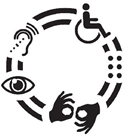 Braille & BSL
Careers Fair
Interfaith dialogue
Virtue ethics
Testicular, Prostate & breast cancer awareness
Situation & Moral ethics
Euthanasia, Pornography etc.
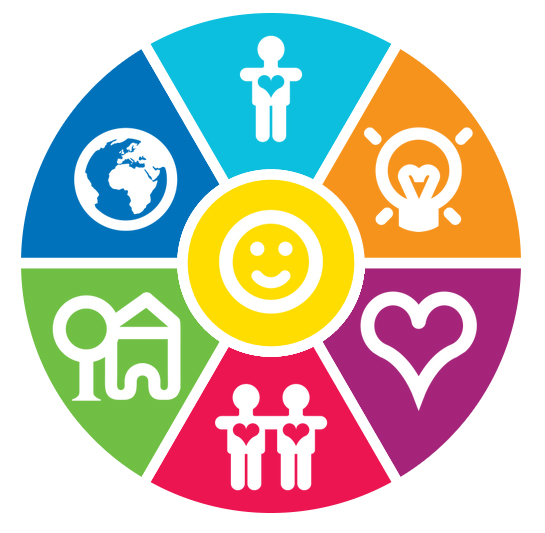 Senior Student Leadership Team
Year 11 Celebration Mass
Addiction
FGM/ Testicular, bowel and breast cancer
Interview skills
Managing stress and anxiety
Think Day- knowing me, knowing you
Core values-
 individual liberty
UCAS Preparation
Career guidance appointments
Eco Road Map
UCAS Prep
Growth mindset- perseverance
Sixth Form Taster Days
Conflict resolution
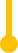 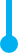 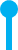 STI’s
Fertility
Eating disorders
Finance budgeting and banking
Addiction
Coercive control
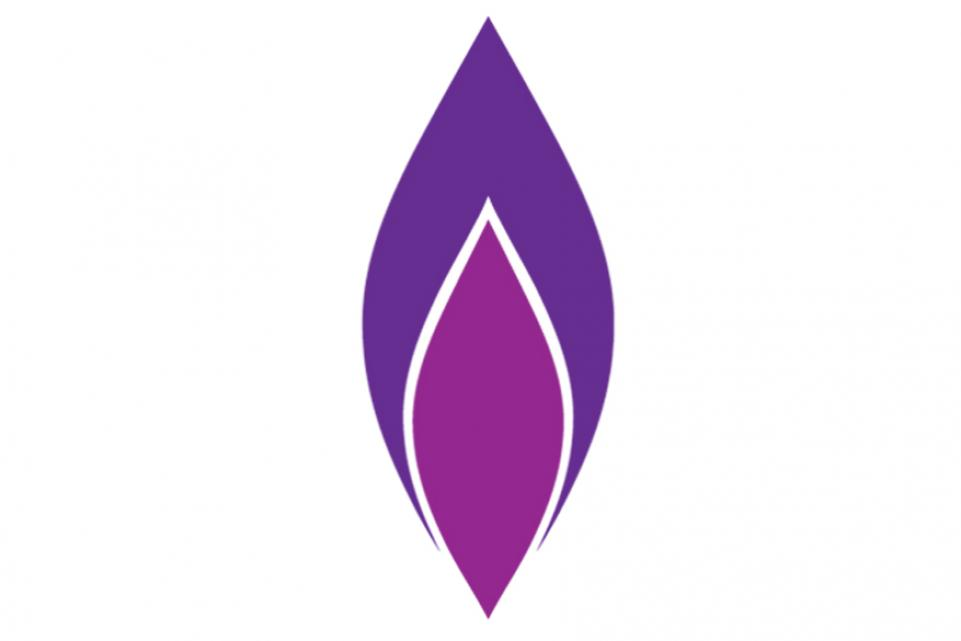 Pornography
Self worth
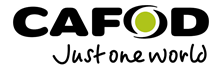 Fake news/ reliable sources
Morality and forgiveness
Growth mindset- resilience
Death Penalty
Euthanasia
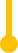 Solidarity
Abuse
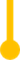 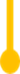 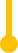 Beliefs, values and attitudes
Racial Justice
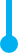 YEAR
11
PS16
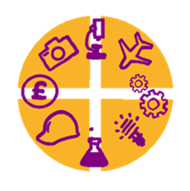 Parenthood (personal relationships)
World of Work Week
Core Values
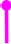 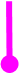 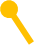 Self image
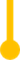 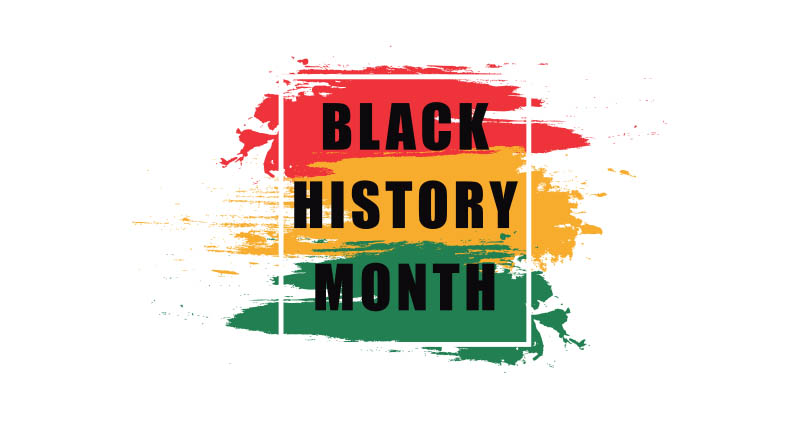 County lines
Health Fair
Wellbeing
STI’s, Drug & alcohol awareness
CV writing
Pregnancy and abortion
Healthy relationships Consent
Finance – consumer rights, ethical choices
Employment rights and responsibilities
Peer Mentoring for Year 7 & 8
Authentic freedom
Aims of punishment
Interfaith dialogue
Knife crime
Knowing my rights and responsibilities
YEAR
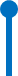 Peer Mentors for Year 7
10
Marriage
SP Respect
Holocaust Memorial
Love people, use things
Diversity week
Core values- respect of culture and faith
Human rights and responsibilities
Stand up to Hate
Wellbeing
Fertility 
and contraception
Social media & body image
Core values- rule of Law
In control of my choices
Love, honour and cherish
Crime
Core values- democracy
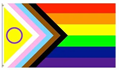 Appreciating differences
Options & choices
Well being Ambassadors
Feelings
Tough relationships
The search for love
Appreciating difference
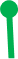 Think before you share
YEAR
9
Anti Bullying
Created and chosen
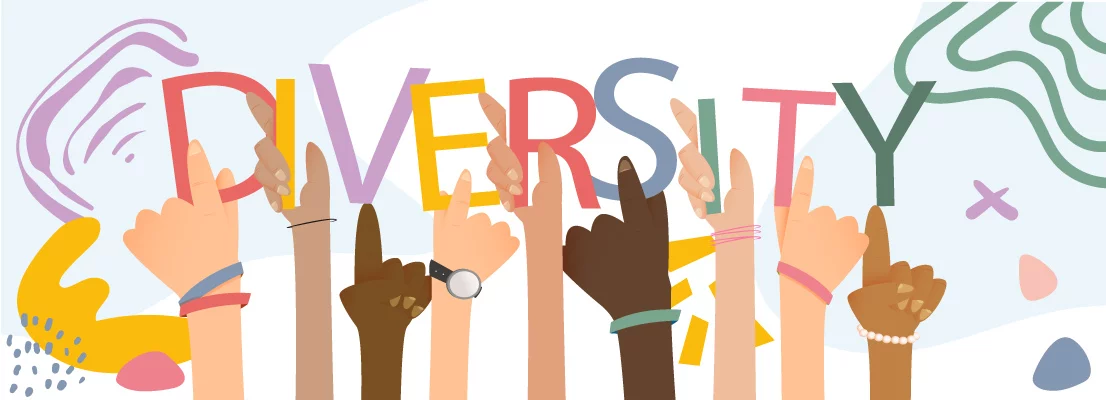 CIAG
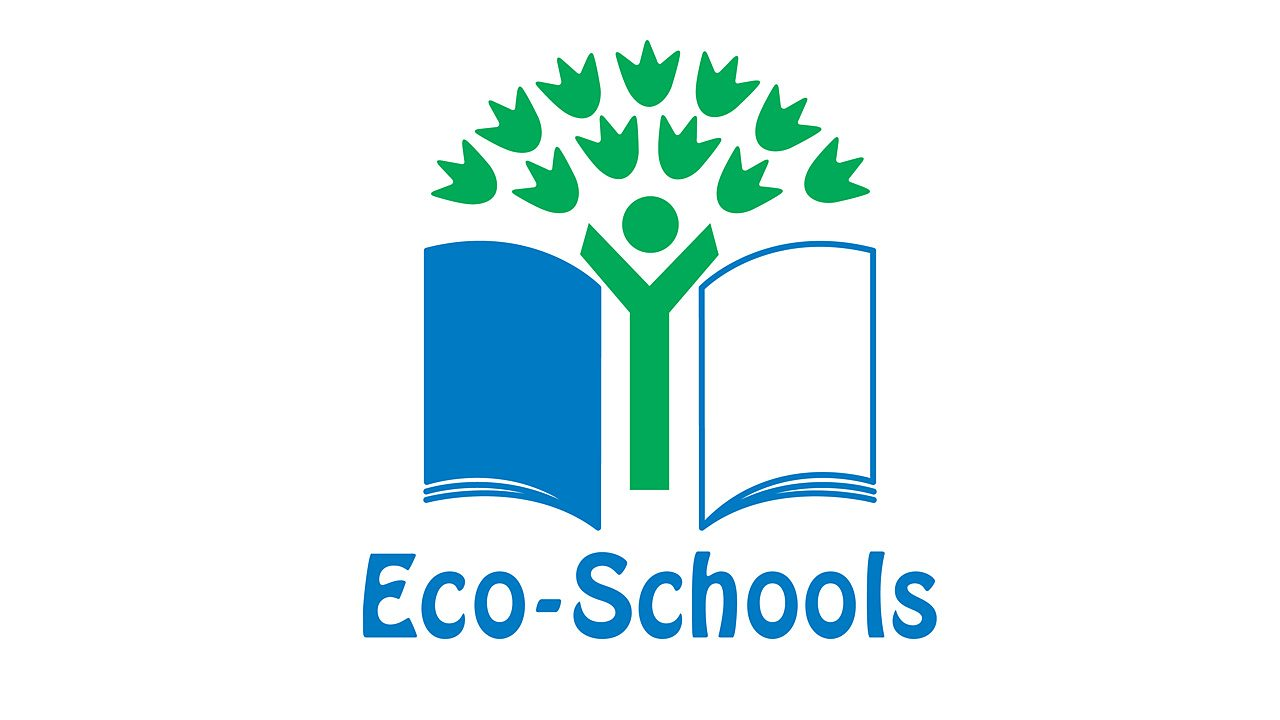 Leadership values
Created and chosen
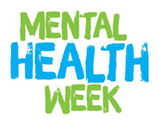 Think Day- Vocation
Career terminology
One World
Propaganda
Conflict Resolution
Extremism (Prevent)
PSHE
Big Green Week
St Paul’s prayer and motto, badge.
Hospitality Team
My life on screen
Democracy-school council hustings
Transition activities
Intro to Unifrog
Saints Day
Changing bodies
Think before you share
8
YEAR
8
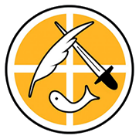 YEAR
RSE
CIAG-Reception Duty
PRIMARY 
SCHOOL
7
Induction-Belonging
Catholic Social Teaching
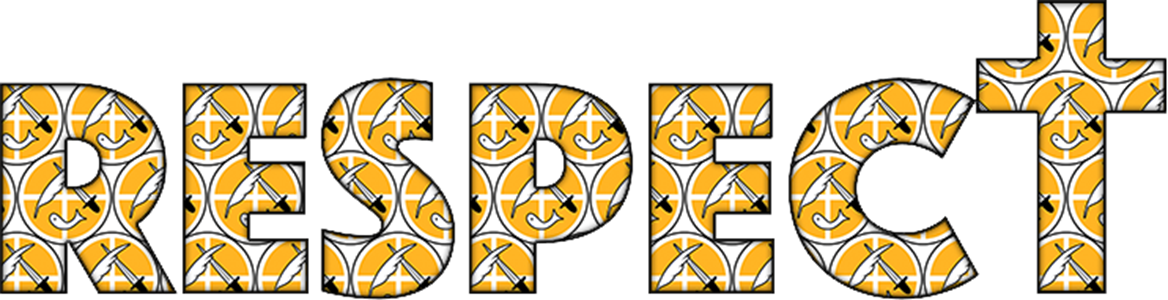 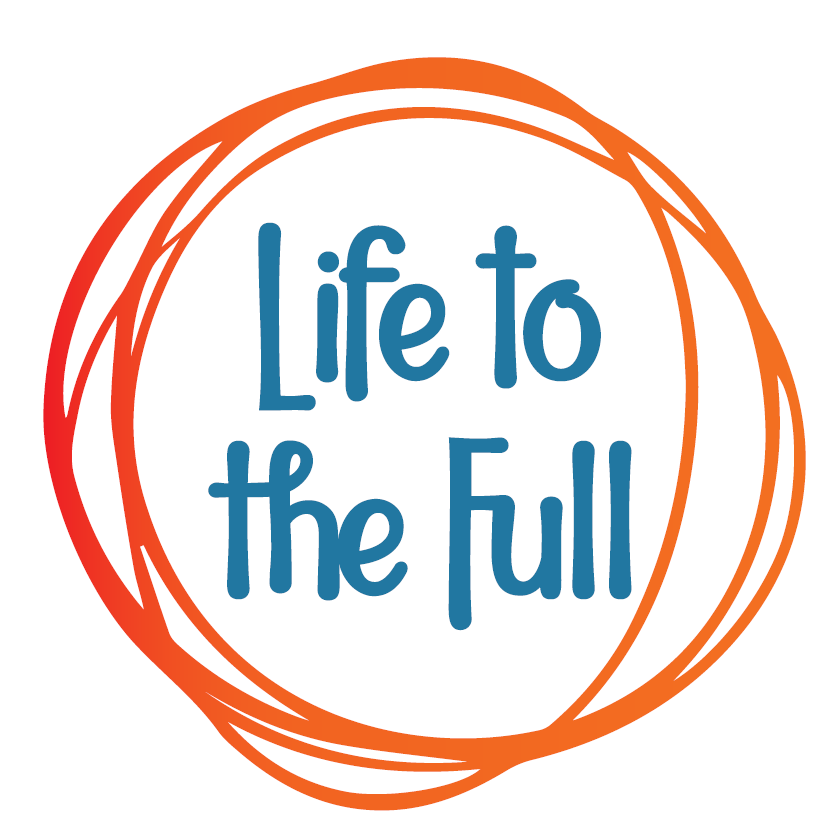 Think Day- buidling Community
Who am I?
RSE Charter, consent
Antii-bullying
School rules and expectations
Knife crime
Living in the wider world
Healthy lifestyles
Where we come from
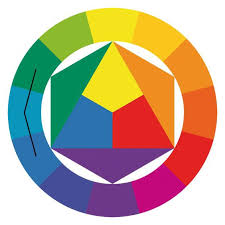